THE CORE TEAM-21 to 50 yrs in field
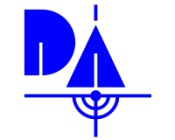 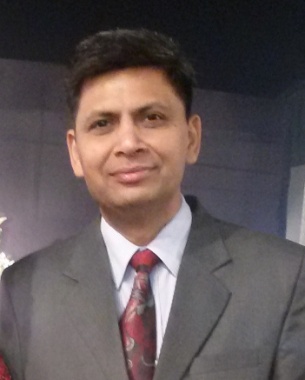 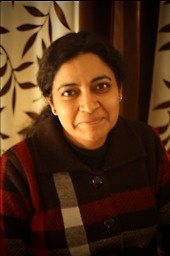 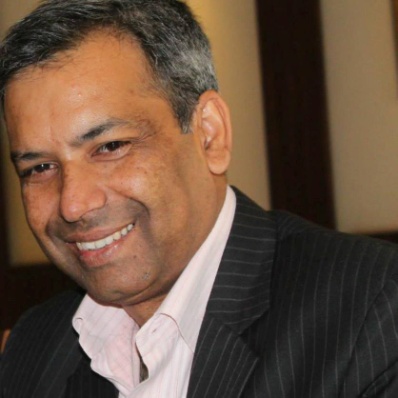 Sanjeev Sangal            Principal Architect
Aradhana Sr. Architect
Shalabh Aran Project Management